Replace with logo
Sign up to receive alerts
POWERED BY:
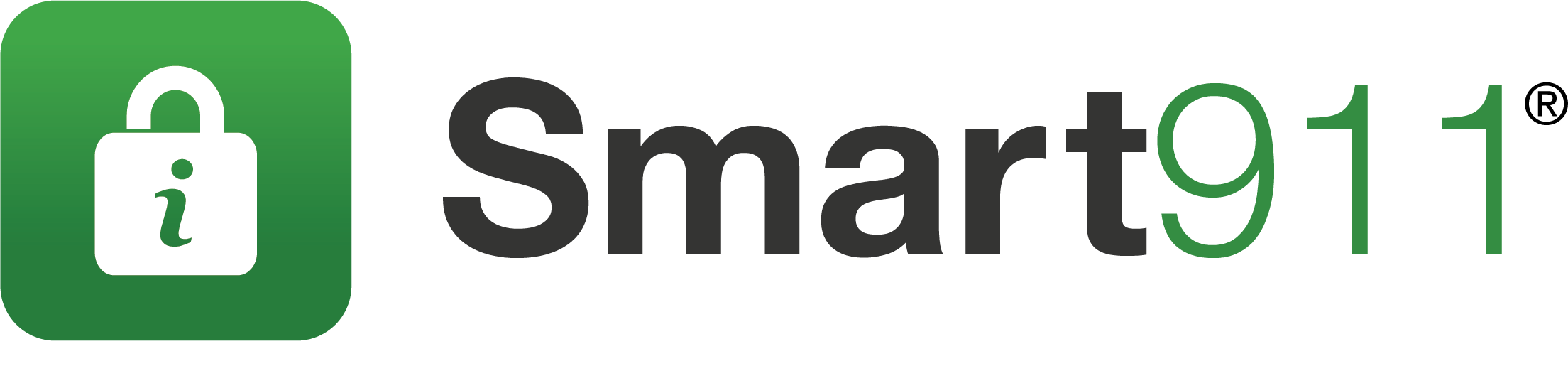 Emergency alerts and notifications via
Phone call, text message, email and social media
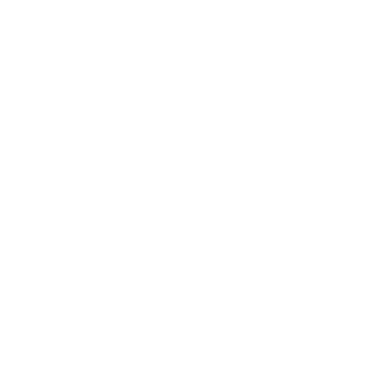 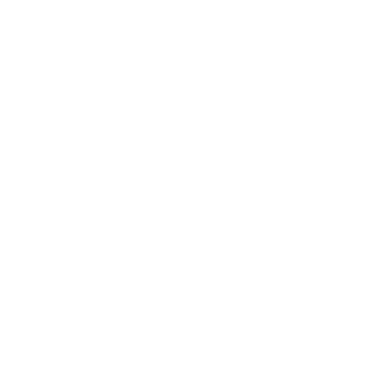 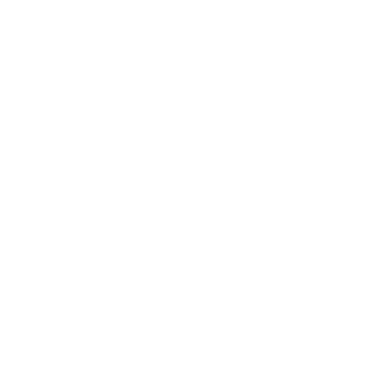 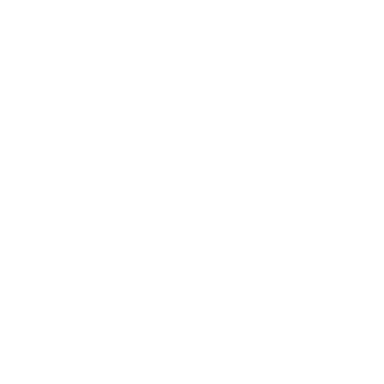 Sign Up Now
To register via text message, text 
[ENTER KEYWORD] to [SHORTCODE]